Direct Method Of Teaching Language

 By: Ms Mandeep Kaur 
 Asstt. Prof. , Babe ke College Of Education Daudhar Moga.
Direct Method
The Direct method for teaching English was introduced in Indian in the early 20th century.The aim of the method is to enable students to think in the foreign language and to cultivate and unerring language sense.The principle underlying the direst method is the is the principle of establishing a direct bond between the English word, phrase or idiom and its meaning.
Features of the Direct Method
1. Mother- Tongue not allowed 
2. Oral work
3. The sentence and not the word  
      becomes the unit of speech
4. The teaching of descripitive grammar
5. Progressive teaching of new vocabulary
6. Systematic teaching of Pronunciation 
7. Teaching vocabulary and structures
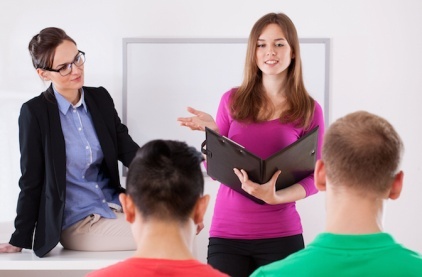 Techniques used in the Direct Method
Learners are motivated to think and communicate in English.
Learners are asked questions and they are to give answers only in English.
More emphasis is  laid on vocabulary rather than grammar. 
Oral placation is emphasized and  pronunciation is seriously taken care of.
Exercises for practice are given without explaining the rules of grammar.
The teacher makes use of aids, facial gestures, actions to make the students understand in English.
Advantages of the Direct Method
1. English taught in English
2. Listening to English
3. Follows natural way
4. Stress on oral work 
5. Thinking in English
6. Use of A-V aids
7 Get started in English
8.Scope for activity
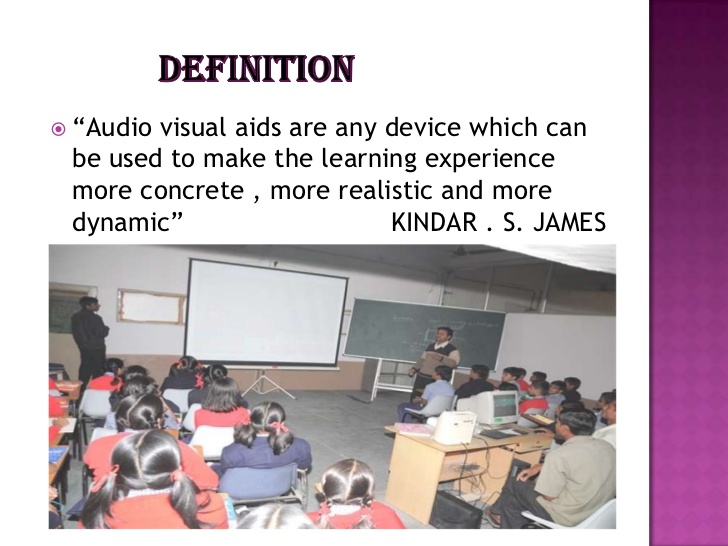 Limitations of the Direct Method
1. Useful for Early Stage 
2. Speech is over emphasized 
3. Incompetent teachers
4. Expensive method
5. Limited suitability
6. Vocabulary teaching
7. Readers
8. Time consuming
Thanks